Starter

Rearrange the following equations to make y the subject.
Suppose we want to sketch:
[Speaker Notes: Explain that when we construct a table of values, the value of y depends on the value of x. That means that we choose the values for x and substitute them into the equation to get the corresponding value for y.
The minimum number of points needed to draw a straight line is two, however, it is best to plot several points to ensure that no mistakes have been made.
The points given by the table can then be plotted to give the graph of the required function.]
Generally:
[Speaker Notes: Explain that when we construct a table of values, the value of y depends on the value of x. That means that we choose the values for x and substitute them into the equation to get the corresponding value for y.
The minimum number of points needed to draw a straight line is two, however, it is best to plot several points to ensure that no mistakes have been made.
The points given by the table can then be plotted to give the graph of the required function.]
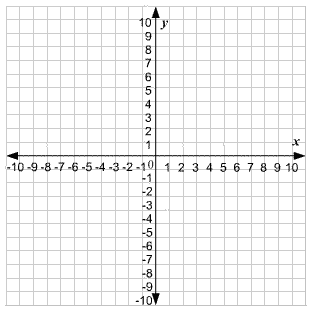 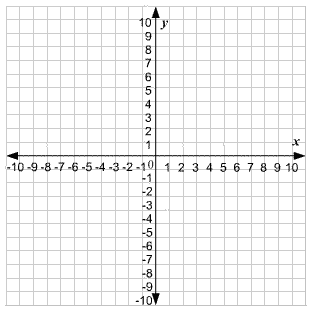 Parallel
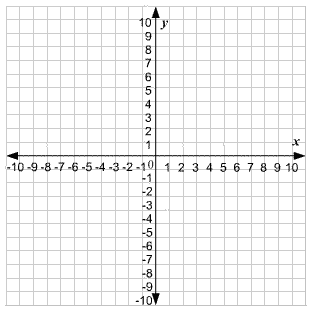 Perpendicular
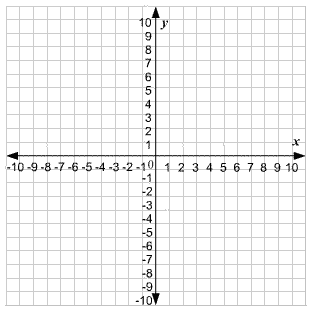 A
B
C
D
A
B
C
D
A
B
C
D
A
B
C
D
A
B
C
D
A
B
C
D
A
B
C
D
A
B
C
D
Parallel graphs have the same gradient.
The gradients of perpendicular graphs are negative reciprocals of each other (their product is -1).
Task

Complete the activity in your groups. Put a pair of linear equations in each box of the table.

Make sure you JUSTIFY each answer so you whole team understands.

Make sure you SHOW YOUR WORKING for every pair of lines.

Create your own rule connecting the pair of lines left over.

Extension: Exam questions.
Answers